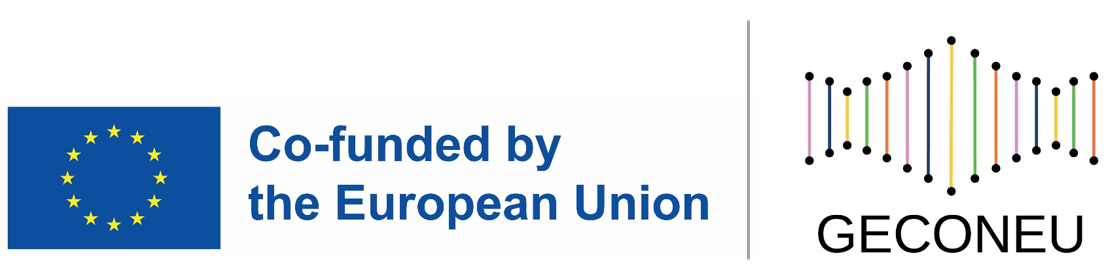 Unit 4. How to implement Genetic Counseling sessions
Lesson 4.3. The use of Telegenetics
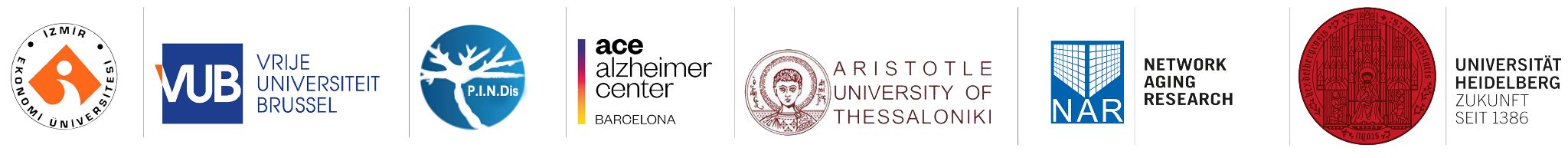 Introduction and Learning Outcomes
Lesson 4.3 aims to give basic information about Telegenetics services as a new service system and describe the need of enhancing and promoting the use of Telegenetics as part of remote Genetic Counseling services.


At the end of this module the users will acquire a set of basic notions on: the difficulties encountered in reaching GC services and how telegenetic services can overcome these problems. Moreover, a detailed information about the issues to be considered in the remote telegenetic service will be addressed. The arrangement of the counseling environment will be described.
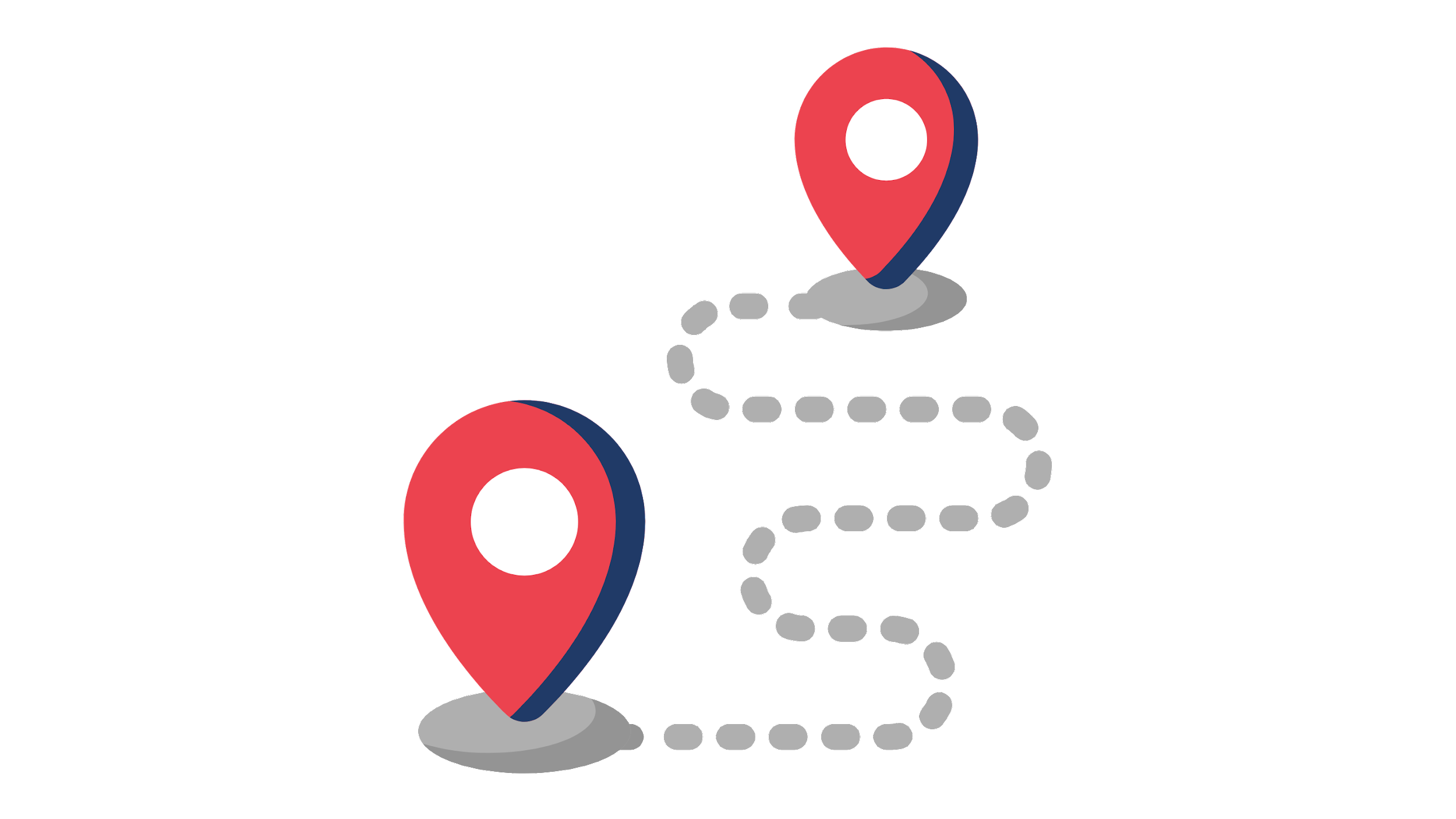 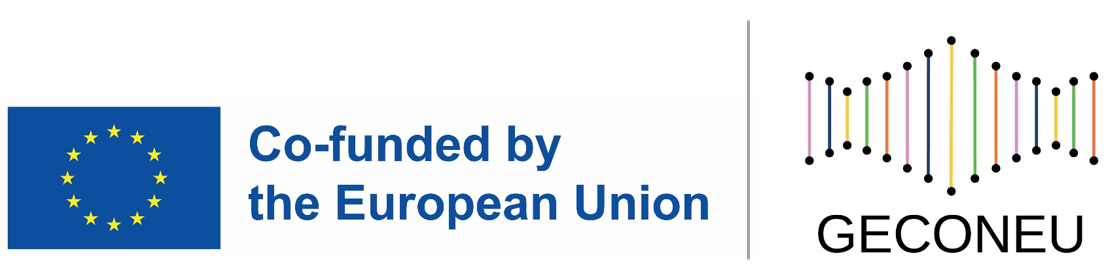 Table of contents
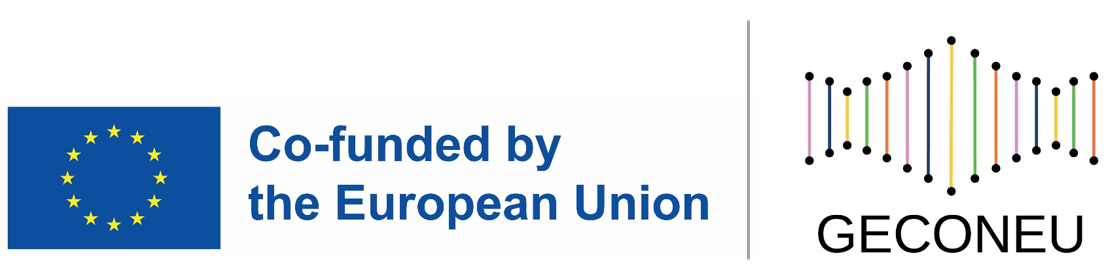 1
CHAPTER
The terms Telemedicine and Telegenetics
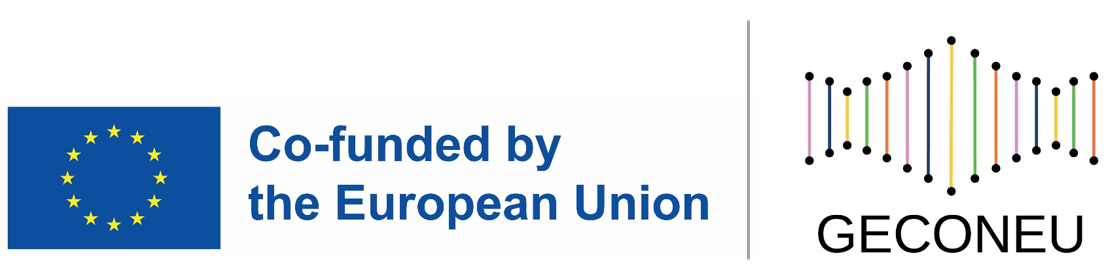 Telemedicine
Telemedicine refers to the provision of healthcare services, diagnosis, consultation, and treatment remotely using telecommunication technologies. 

Telemedicine allows patients to interact with healthcare professionals and receive medical care without physically visiting a clinic or hospital. 

Telemedicine utilizes various communication tools such as video conferencing, phone calls, email, and mobile apps to connect patients and healthcare providers. 
(Wootton, 2001; Dorsey et al., 2016)
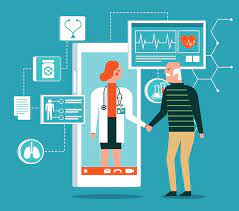 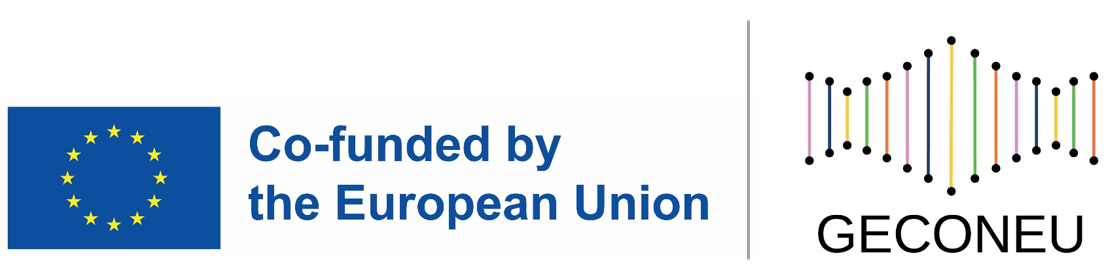 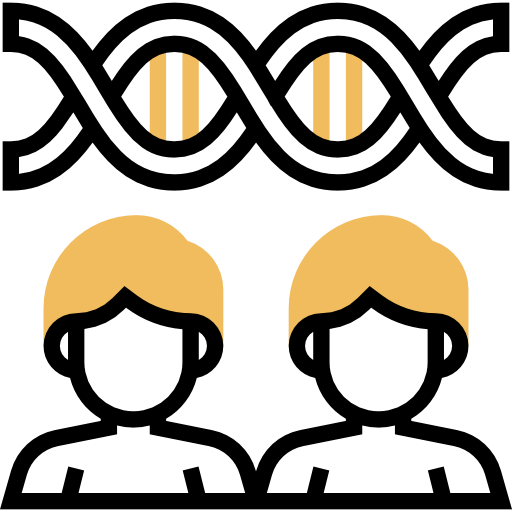 Telegenetics
Telegenetics, also known as tele-genetics or telemedicine genetics, refers to the use of telemedicine technologies to provide genetic counseling (GC), testing, and consultations remotely. 

It involves the application of telecommunication tools, such as video conferencing and secure messaging, to deliver genetic services to individuals who are geographically distant from genetic professionals or specialized genetics centers.
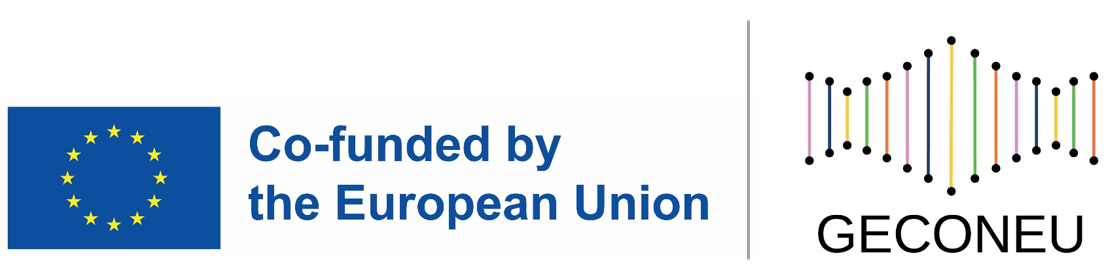 Biesecker et al., 2017; American Telemedicine Association, 2021; Bashshur et al., 2007
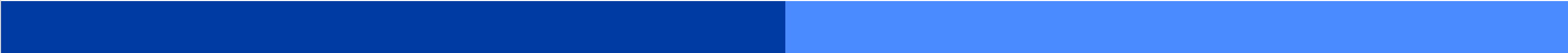 2
CHAPTER
Obstacles in accessing Genetic Counseling
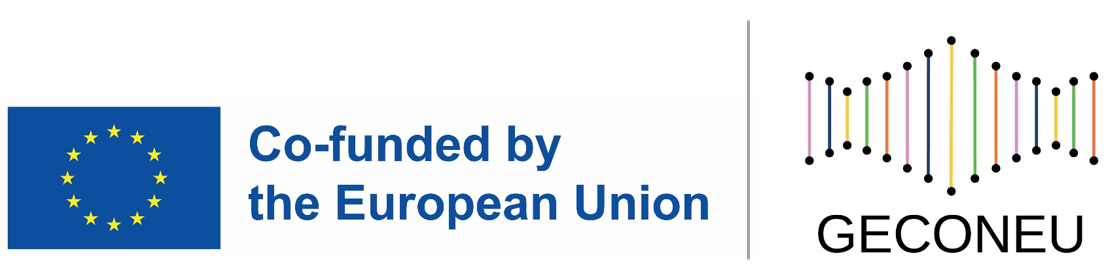 Obstacles in accessing Genetic Counseling
Accessing GC can be challenging due to several obstacles. 

Geographical Barriers: People living in remote or rural areas may face difficulties in accessing  GC services due to limited availability of genetic counselors or specialized genetics centers in their vicinity. Geographic distance can create barriers to in-person consultations. 

Limited Healthcare Infrastructure: In regions with limited healthcare infrastructure, including genetic services, individuals may face challenges in accessing GC. This could be due to a lack of genetic professionals, inadequate funding, or limited resources for genetic testing 

Financial Constraints: GC and testing can be costly, and insurance coverage may vary. Some individuals may face financial barriers in accessing GC services, particularly if they are not adequately covered by health insurance.
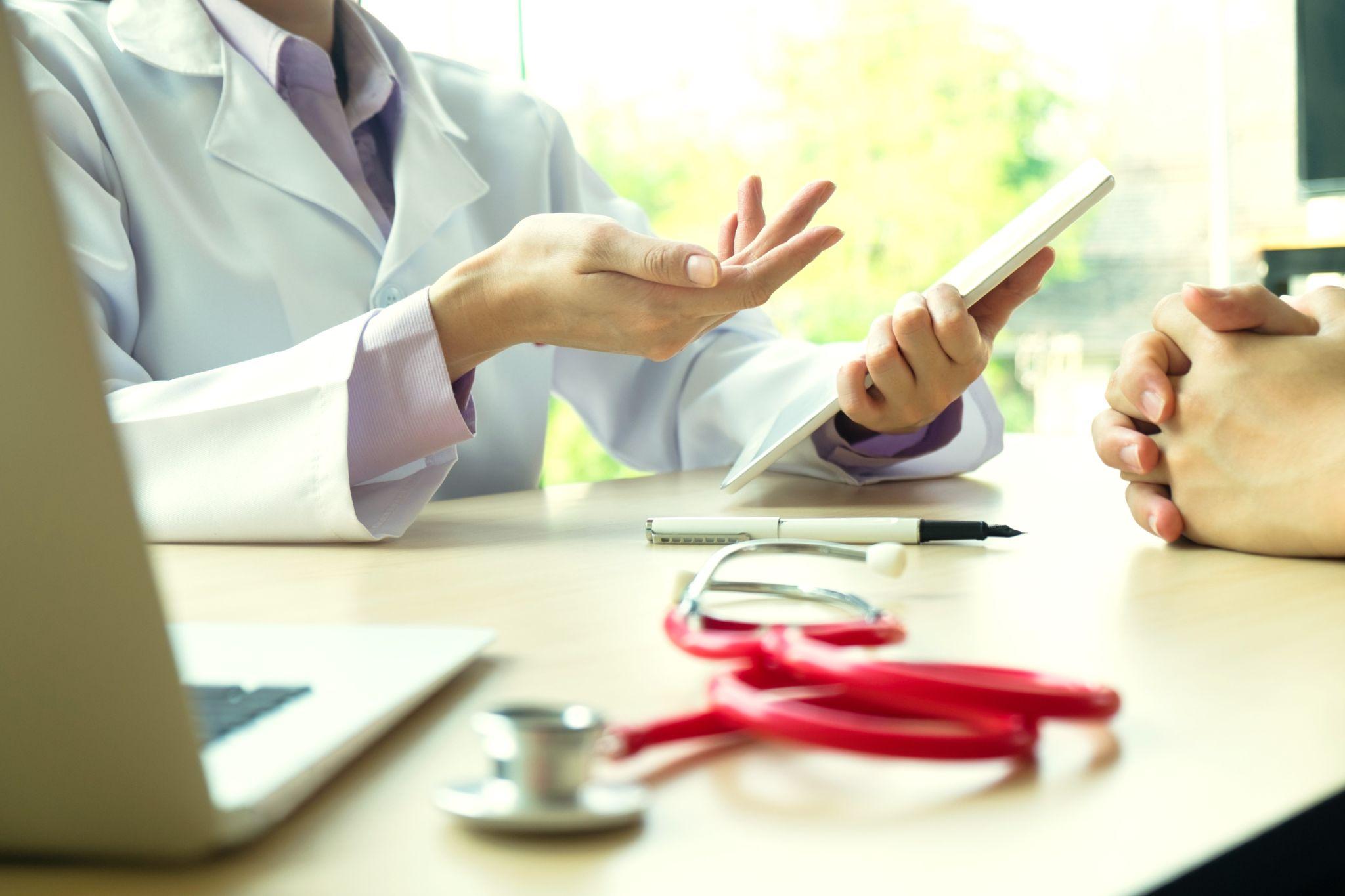 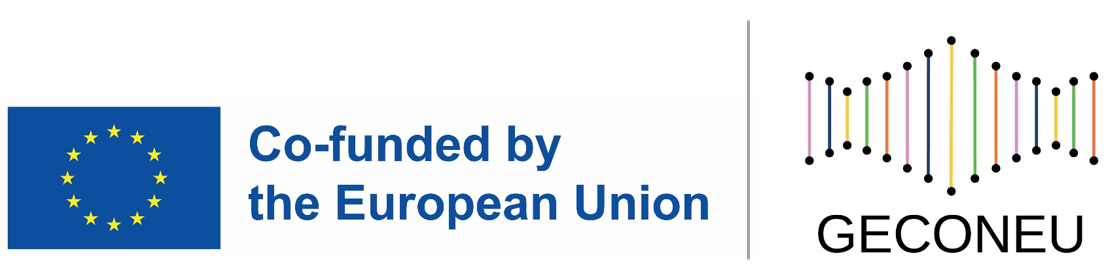 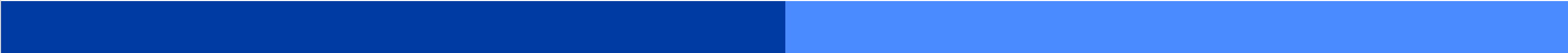 Biesecker et al., 2017; Grosse et al., 2010; Hampel et al., 2015
Obstacles in accessing Genetic Counseling
Lack of Awareness: Many people may be unaware of the availability and importance of GC services. Lack of awareness can lead to underutilization of these services, even when they are accessible. This obstacle can be addressed through education and public awareness campaigns. 

Cultural and Language Barriers: Language and cultural differences can create obstacles in accessing GC. Language barriers may hinder effective communication, while cultural factors may influence individuals' willingness to seek GC or their perception of genetic risk 

Limited Availability of Genetic Counselors: The number of certified genetic counselors is limited, leading to a shortage of available professionals. This shortage can result in long waiting times and delays in accessing genetic counseling services
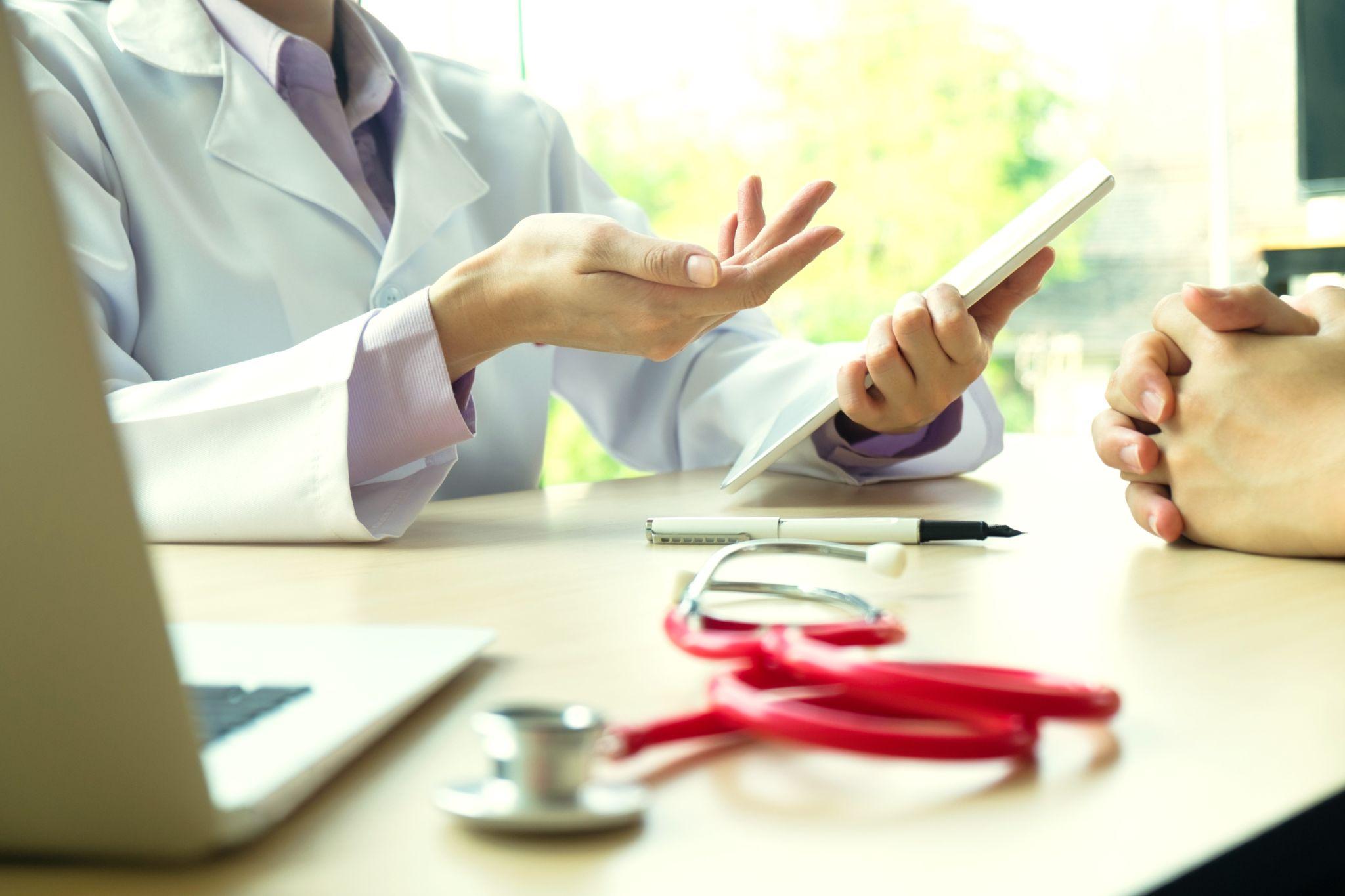 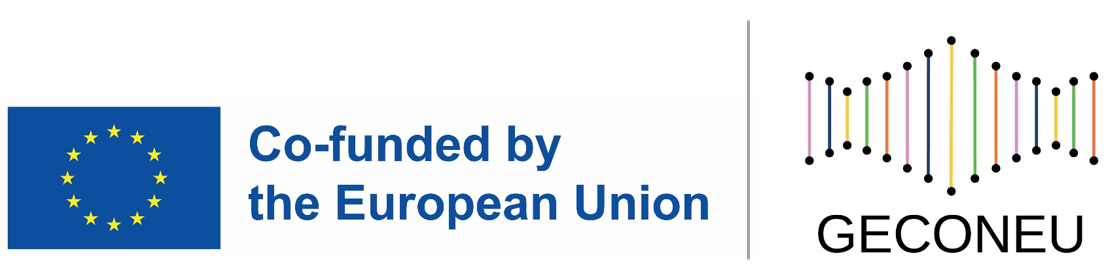 Kenen & Schmidt, 2009, Cohen et al., 2009, Hampel et al., 2015
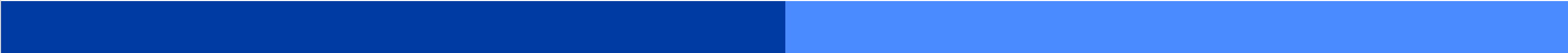 Obstacles in accessing Genetic Counseling
Addressing these obstacles requires efforts to expand access to GC services, increase awareness among individuals and healthcare providers, improve insurance coverage, and enhance the training and deployment of genetic counselors.

It's important to note that these obstacles can vary depending on geographical location, healthcare systems, and individual circumstances.
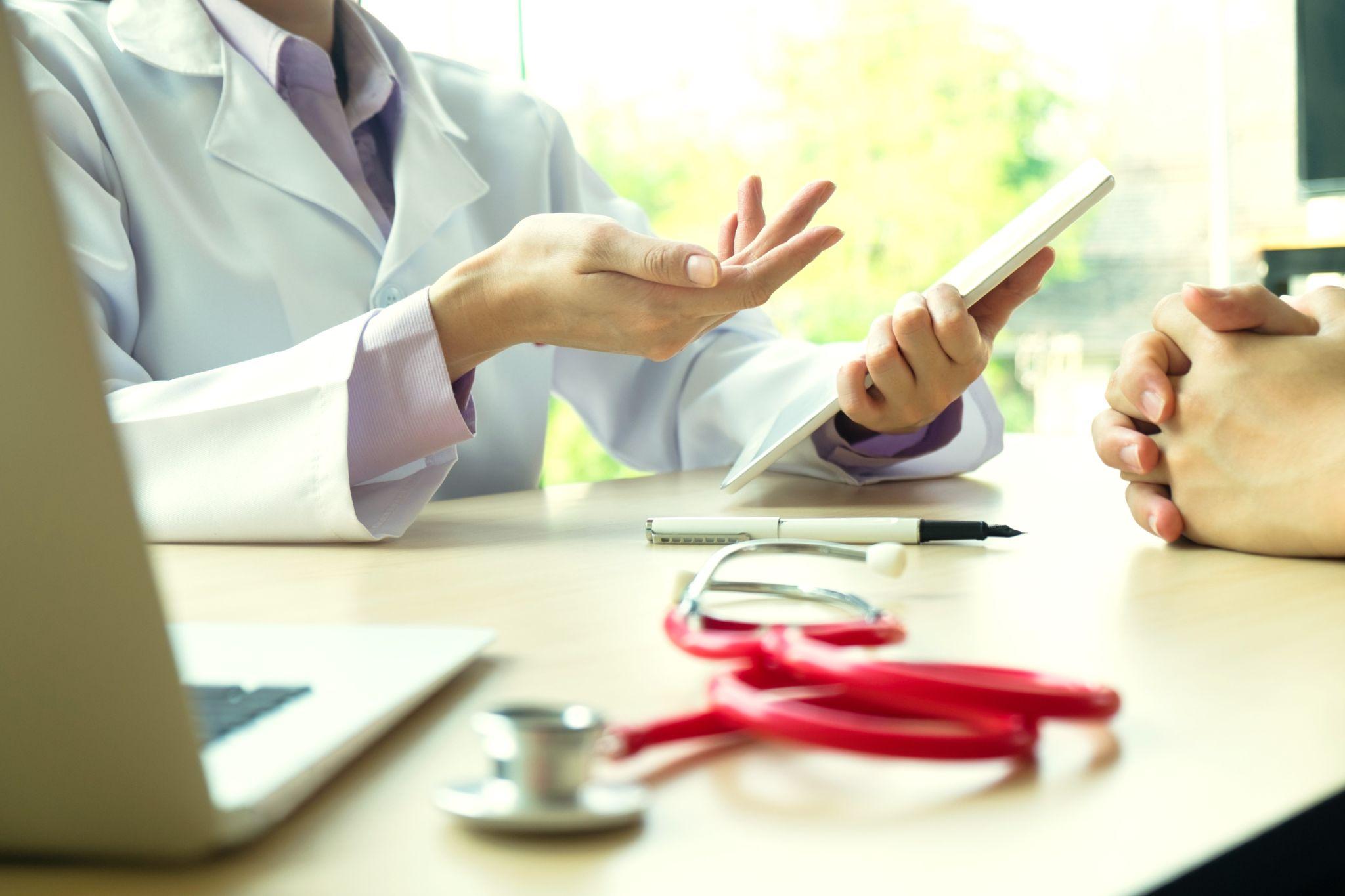 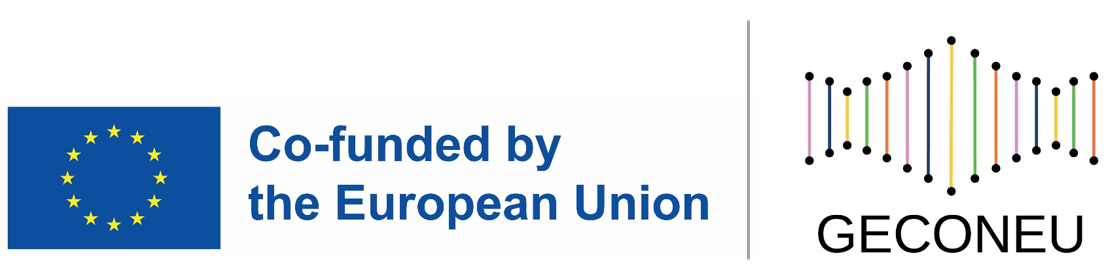 3
CHAPTER
The benefits of Telegenetics
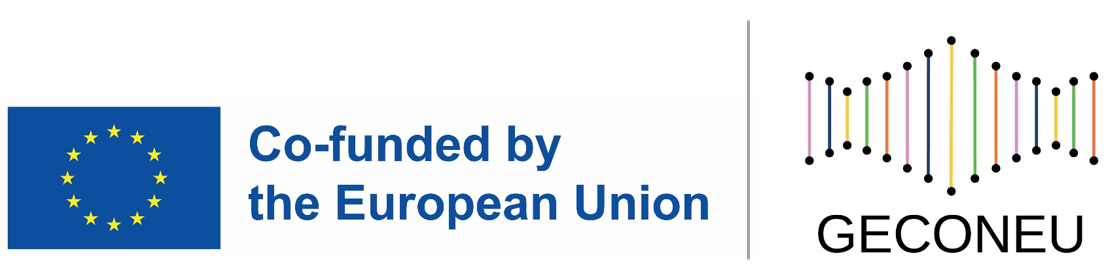 The benefits of Telegenetics
The use of telegenetics in GC offers several benefits;

Improved Access: Telegenetics overcomes geographical barriers, allowing individuals in remote or underserved areas to access GC services. It increases access to specialized genetic professionals and resources that may not be available locally, ensuring that more people can benefit from genetic services 

Convenience and Flexibility: Telegenetics eliminates the need for individuals to travel long distances for in-person appointments. It offers the convenience of remote consultations, allowing patients to receive GC from the comfort of their homes. This flexibility can save time, reduce travel costs, and accommodate individuals with mobility issues.

Cost-effectiveness: Telegenetics can reduce healthcare costs associated with GC It eliminates travel expenses for patients and can potentially reduce overhead costs for genetic professionals. It also has the potential to streamline healthcare delivery by optimizing resources and minimizing unnecessary referrals.
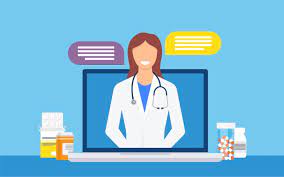 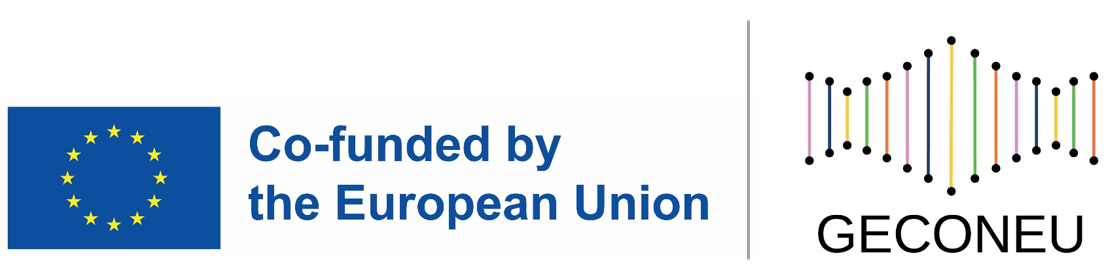 Baldwin & Daack-Hirsch, 2018; Hampel et al., 2015; Grosse et al., 2010
Timely Consultations: Telegenetics enables timely access to GC services. With remote consultations, patients can receive GC and testing sooner, leading to faster decision-making and implementation of appropriate medical management plans 

Continuity of Care: Telegenetics supports continuity of care by facilitating follow-up consultations and long-term monitoring. It allows patients to maintain a relationship with their genetic counselor, ensuring ongoing support, guidance, and management of their genetic conditions or risks
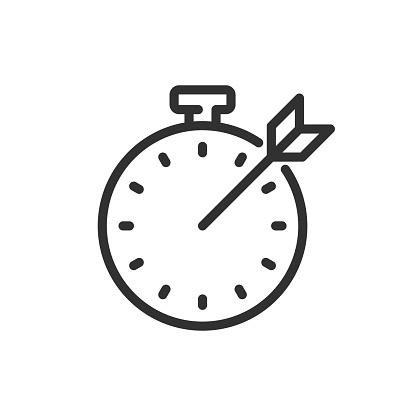 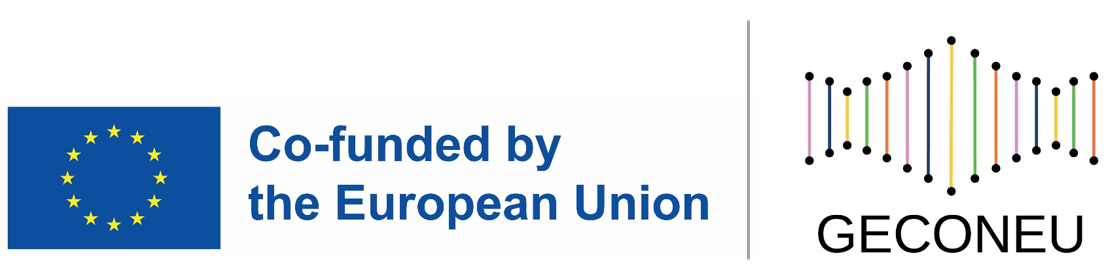 Biesecker et al., 2017; Cohen et al., 2009
The benefits of Telegenetics
It's important to note that while telegenetics offers numerous benefits, it may not be suitable for all GC scenarios. Some cases may still require in-person evaluations or procedures. Additionally, ensuring privacy, security, and quality of care are important considerations when implementing telegenetics services.

Overall, telegenetics expands access to GC, improves convenience, and enhances the delivery of genetic services, ultimately benefiting individuals and healthcare systems.
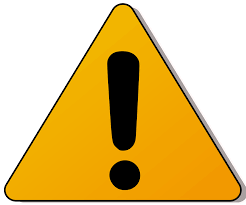 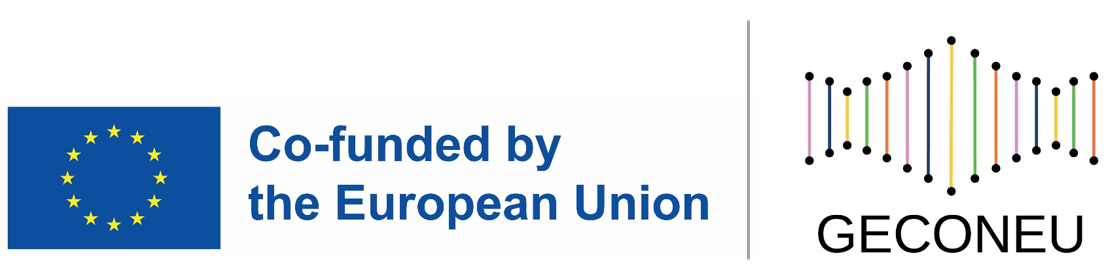 4
CHAPTER
What to consider in remote genetic counseling service?
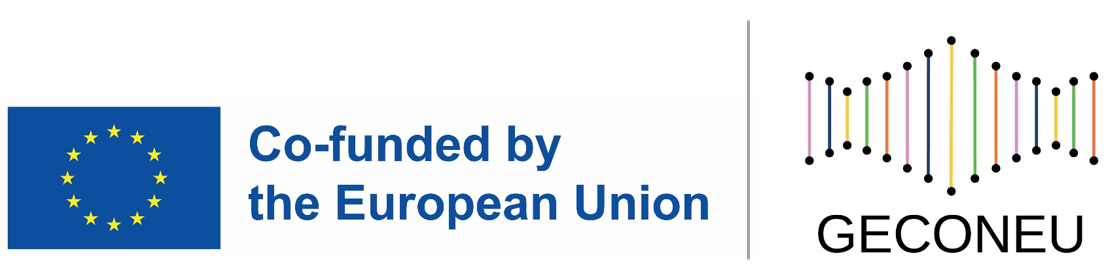 What to consider in remote genetic counseling service?
When implementing remote GC services, several considerations should be taken into account to ensure the delivery of high-quality care and patient satisfaction. 

Technology and Infrastructure: Ensure that the telecommunication technology used for remote genetic counseling is secure, reliable, and user-friendly. Choose platforms that support video conferencing, secure messaging, and file sharing to facilitate effective communication and information exchange.

Privacy and Security: Protect patient privacy and maintain data security throughout the remote genetic counseling process. Adhere to applicable privacy regulations and implement measures to safeguard patient information, such as secure data transmission, encrypted communication channels, and proper storage protocols .
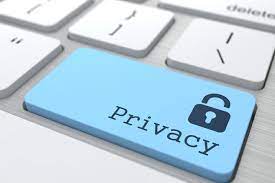 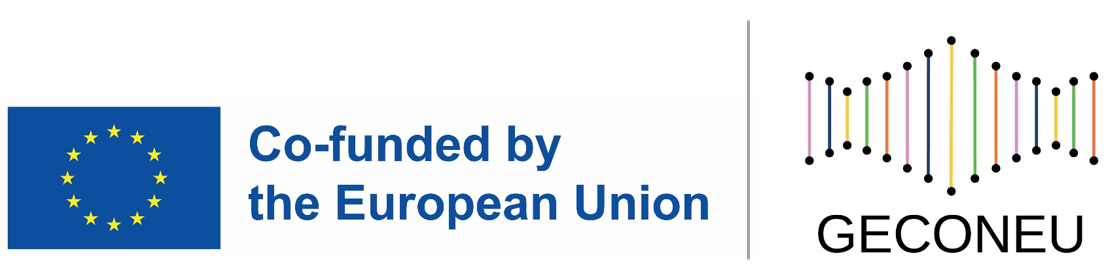 Hudson et al., 2018
What to consider in remote genetic counseling service?
Informed Consent: Obtain informed consent from patients prior to remote GC sessions. Explain the purpose, benefits, and limitations of telemedicine, as well as any potential risks or alternatives. Ensure patients have a clear understanding of the process, confidentiality, and their rights in the telemedicine context.
Technical Support: Provide technical support to patients to address any technical issues they may encounter during remote GC sessions. Offer instructions on how to use the telemedicine platform, troubleshoot common problems, and provide contact information for technical assistance.
Patient Education and Preparation: Provide patients with educational materials and resources ahead of the remote genetic counseling session. Help them understand the purpose of GC, what to expect, and how to prepare for the consultation. Provide instructions for any necessary paperwork or medical records that patients should have on hand.
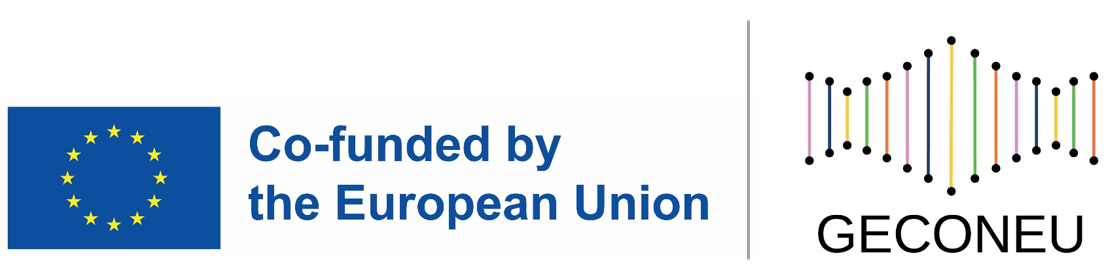 Austin & Honerlaw, 2020; Hudson et al., 2018; Cohen et al., 2009
What to consider in remote genetic counseling service?
Follow-up and Referrals: Develop a clear plan for follow-up care, referrals, and coordination with local healthcare providers when necessary. Establish protocols for communicating test results, discussing treatment options, and providing ongoing support and counseling remotely or through local resources.

Documentation and Record-keeping: Maintain comprehensive and accurate documentation of remote GC sessions, including patient history, discussions, recommendations, and any consents obtained. Ensure that records are securely stored and accessible to authorized healthcare professionals.

Quality Assurance and Evaluation: Regularly assess the effectiveness and quality of remote GC services Collect patient feedback and evaluate outcomes to identify areas for improvement. Monitor patient satisfaction, access, and clinical outcomes to ensure the provision of high-quality care.
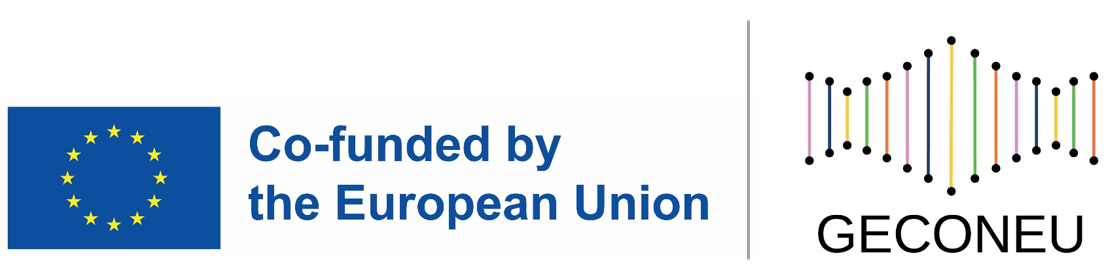 Hampel et al., 2015, Baldwin & Daack-Hirsch, 2018
5
CHAPTER
The environment set-up during remote genetic counseling
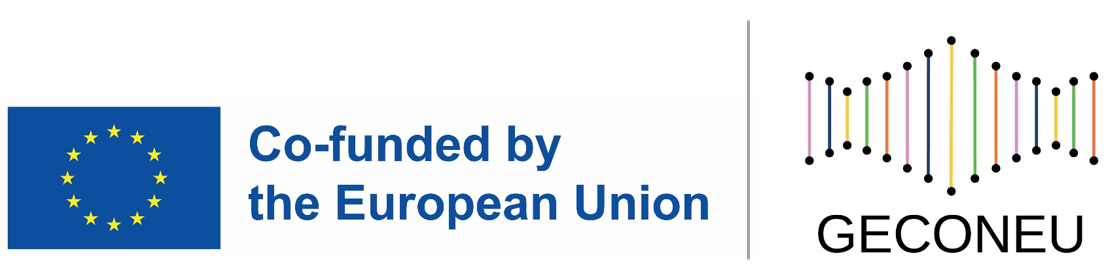 The environment set-up during remote genetic counseling
Creating an appropriate environment for remote GC services is essential to ensure a comfortable and productive experience for both the genetic counselor and the patient. 

Privacy: Choose a private and quiet location for the remote GC session. Minimize background noise and distractions to facilitate clear communication and maintain confidentiality.
Lighting: Ensure adequate lighting in the room to enable clear visibility for both parties. The counselor’s and patient’s face should be clearly visible during the session. Mimics and body language provide the greatest information in communication and express more information than words. 
Background: Select a neutral and uncluttered background for the video call. A clean and professional backdrop helps maintain focus on the conversation and avoids potential distractions.
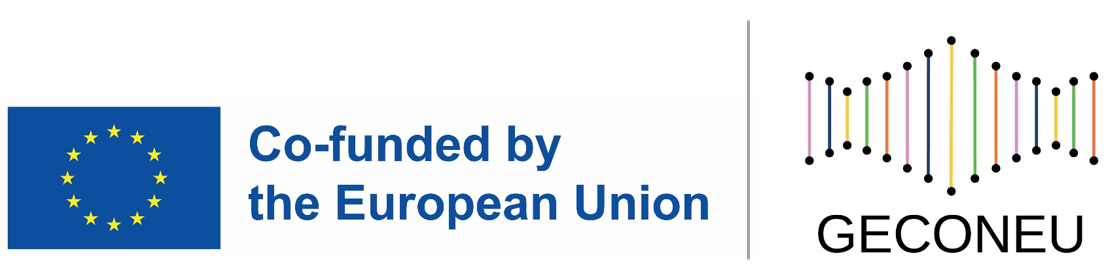 The environment set-up during remote genetic counseling
Camera Setup: Position the camera at eye level to create a more natural and engaging conversation. The counselor should always keep the camera on and request the patient to keep the camera on during the session. 

Confidentiality and Security: Take steps to ensure the confidentiality and security of the remote  session. The GC environment should provide the patient privacy. The background noises should be eliminated. The session should be conducted in a confidential environment between the consultant and the patient.
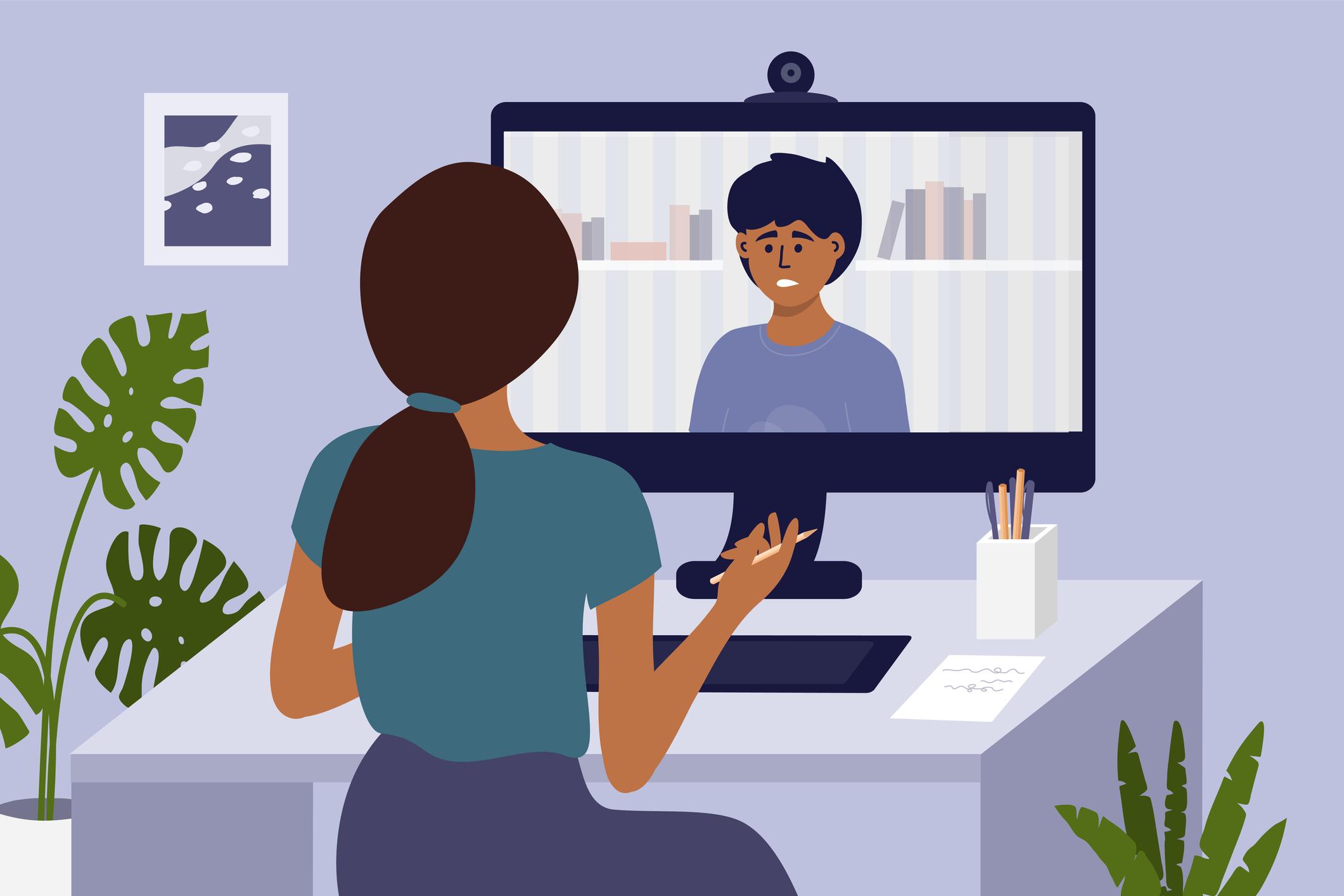 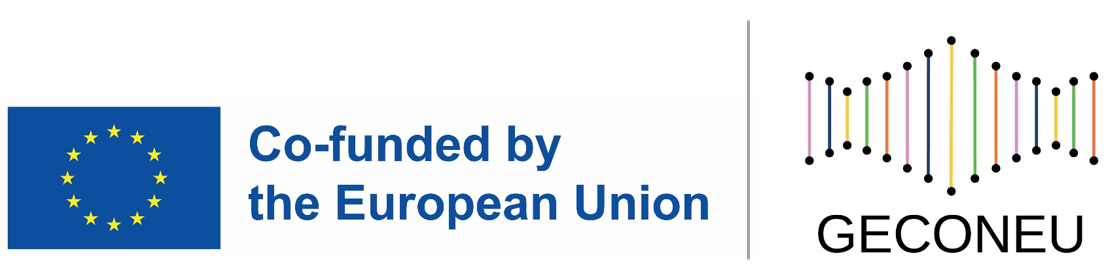 6
CHAPTER
How to use Telegenetic services through our system
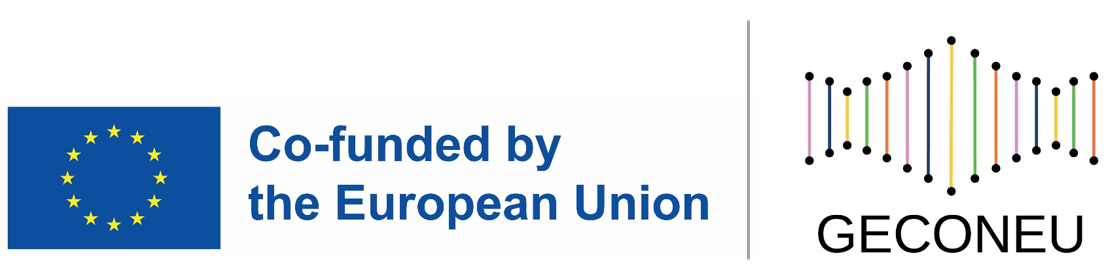 How to use Telegenetic services through our system
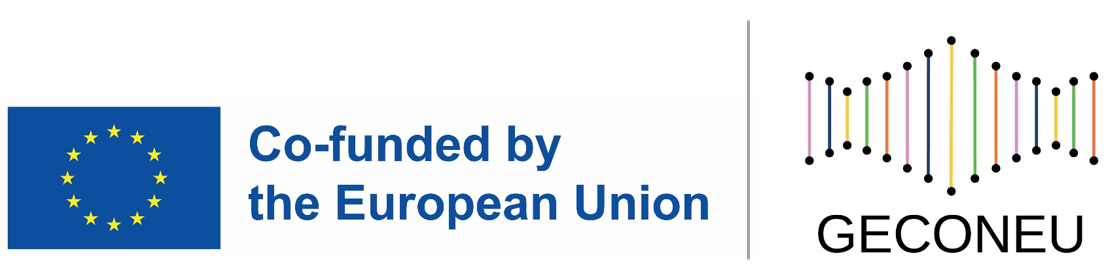 Check your understanding!
Check your understanding!
Remote GC has so many benefits that the issues that need attention can be largely ignored and are referred to as minor issues.
True
False

If the conditions do not allow, the remote GC process can be continued without obtaining consent.
True
False

While providing remote GC service, the counselors should always keep their camera on.
True
False
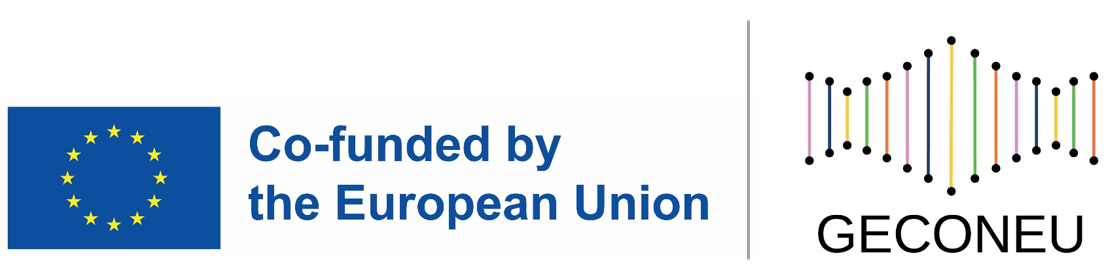 Check your understanding!
Mimics and body language express less information than words in communication.
True
False

Any situation can be discussed with the GC service remotely. Remote GC  provides all the benefits of face-to-face counseling.
True
False
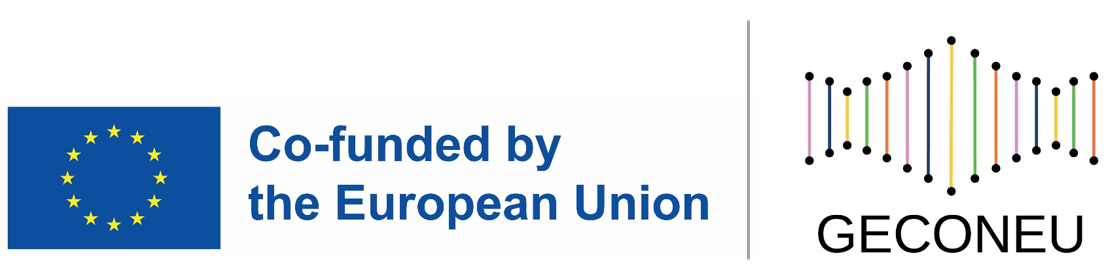 Lesson overviewWhat’s next?
Lesson Overview – What’s next?
This lesson provided details about the difficulties encountered in reaching GC services and how telegenetic services can overcome these problems. 
Now you will be able to create a professional environment for the remote counseling sessions and know how to deal with the possible issues that may emerge during a remote session. 
Next Lesson will also include a questionnaire in order to test what users have learned from their participation in this Course.
After completing the questionnaire you will be able to download your certificate of attendance.
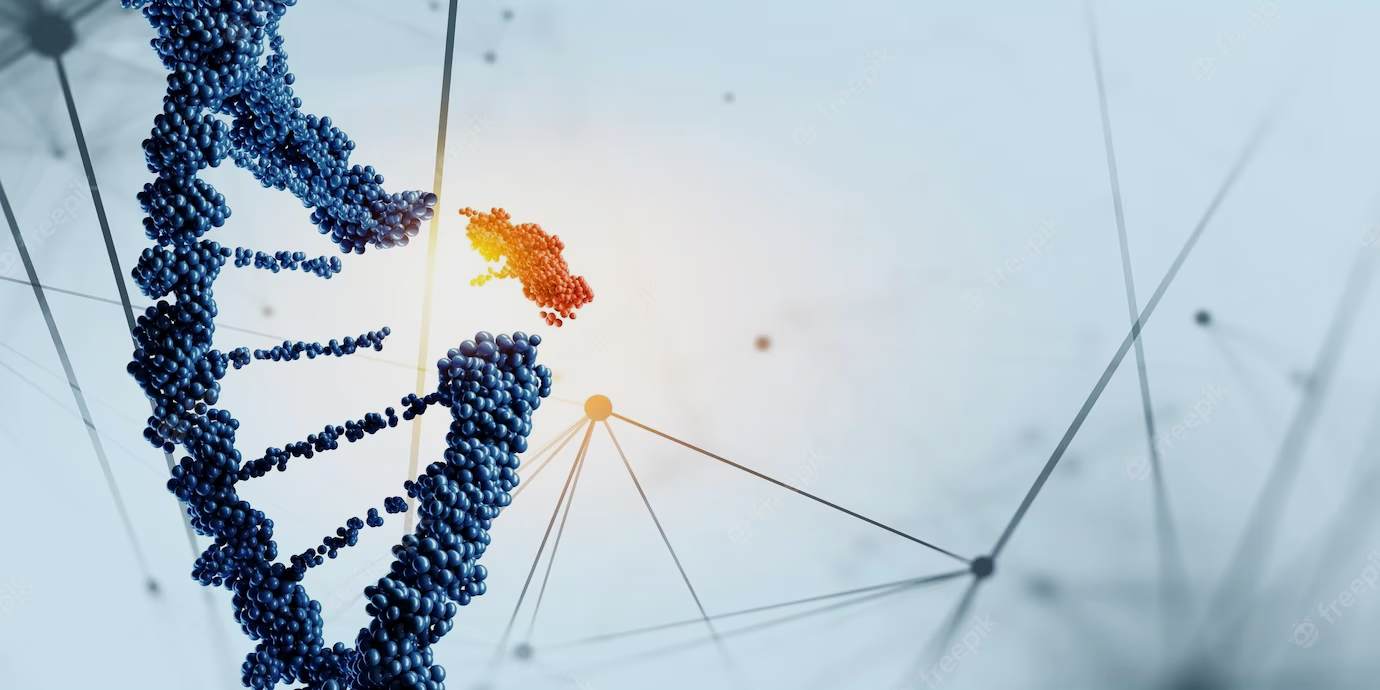 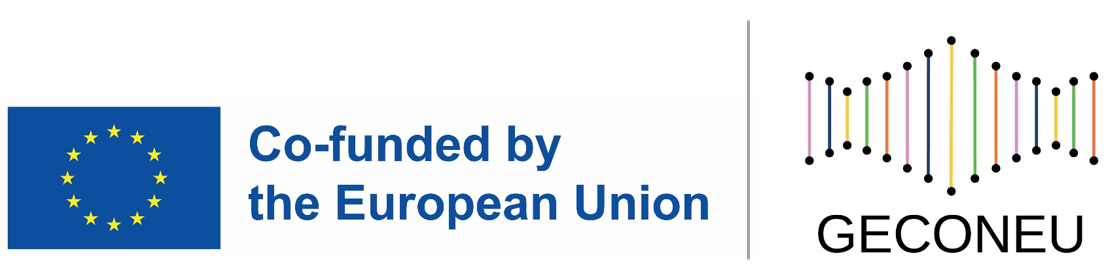 References
Additional resources
References
Ekeland, A. G., Bowes, A., & Flottorp, S. (2010). Effectiveness of telemedicine: a systematic review of reviews. International journal of medical informatics, 79(11), 736-771.
Gorrie, A., Gold, J., Cameron, C., Krause, M., & Kincaid, H. (2021). Benefits and limitations of telegenetics: A literature review. Journal of Genetic Counseling, 30(4), 924-937.
Zierhut, H. A., MacFarlane, I. M., Ahmed, Z., & Davies, J. (2018). Genetic counselors’ experiences and interest in telegenetics and remote counseling. Journal of Genetic Counseling, 27(2), 329-338.
Herlao, I. A. V., Maceda, E. B. G., Abacan, M. A. R., de Castro Hamoy, L. G., & Alcausin, M. M. L. B. (2020). Telegenetics Services in a Tertiary Hospital: Utility and Patient Satisfaction. Acta Medica Philippina.
Du, L., & Becher, S. I. (2018). Genetic and genomic consultation: are we ready for direct-to-consumer telegenetics?. Frontiers in genetics, 9, 550.
Rhoads, S., & Rakes, A. L. (2020). Telehealth technology: reducing barriers for rural residents seeking genetic counseling. Journal of the American Association of Nurse Practitioners, 32(3), 190-192.
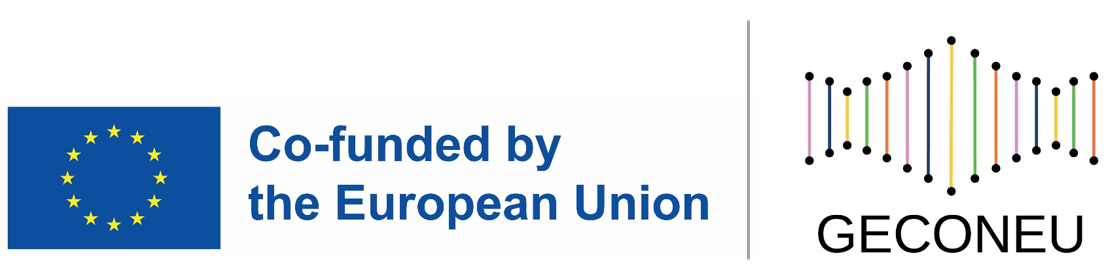 References
Austin, J. C., & Honerlaw, J. (2020). The role of genetic counseling in genomic healthcare delivery. Journal of Genetic Counseling, 29(5), 769-779.
Baldwin, E. E., & Daack-Hirsch, S. (2018). Challenges and opportunities in delivering genetic counseling services in rural areas. Journal of Genetic Counseling, 27(6), 1279-1285.
Bashshur, R. L., Krupinski, E. A., Thrall, J. H., Bashshur, N., & Grigsby, J. (2007). The empirical foundations of telepathology: Evidence of feasibility and intermediate effects. Telemedicine and e-Health, 13(6), 775-788.
Bashshur, R. L., Shannon, G. W., Smith, B. R., & Woodward, M. A. (2009). The empirical foundations of telemedicine interventions in primary care. Telemedicine Journal and E-Health, 997-1006.
15(9), 
Biesecker, B., Klein, W., Lewis, K., Fisher, T., Wright, M., Biesecker, L., ... & Erby, L. (2017). How do research participants perceive "uncertainty" in genome sequencing? Genetics in Medicine, 19(6), 645-652.
Dorsey, E. R., Topol, E. J., & State of Telehealth Collaboration. (2016). State of telehealth. New England Journal of Medicine, 375(2), 154-161.
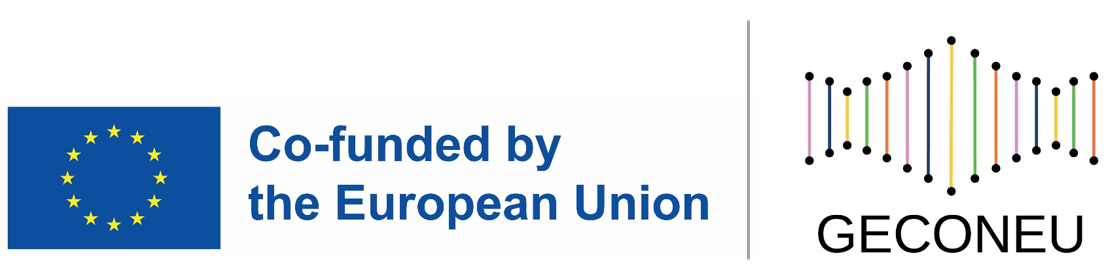 References
Grosse, S. D., Khoury, M. J., & Greene, C. L. (2010). The epidemiology of disorders requiring high dose–folic acid and the impact of mandatory fortification. American Journal of Preventive Medicine, 38(2), 78-85.
Hampel, H., Bennett, R. L., Buchanan, A., Pearlman, R., Wiesner, G. L., & Guideline Development Group, A. C. M. G. (2015). A practice guideline from the American College of Medical Genetics and Genomics and the National Society of Genetic Counselors: referral indications for cancer predisposition assessment. Genetics in Medicine, 17(1), 70-87.
Hudson, K., Javitt, G., Burke, W., Byers, P., & American Society of Human Genetics Social Issues Subcommittee on Familial Disclosure. (2018). ASHG Statement on family studies in medical genetics. The American Journal of Human Genetics, 82(3), 641-647.
Kenen, R., & Schmidt, R. (2009). The cancer and primary care initiative: Genetic counselor recommendations for cancer predisposition assessment. Journal of Genetic Counseling, 18(1), 80-84.
Wootton, R. (2001). Telemedicine support for the developing world. Journal of Telemedicine and Telecare, 7(3), 144-146.
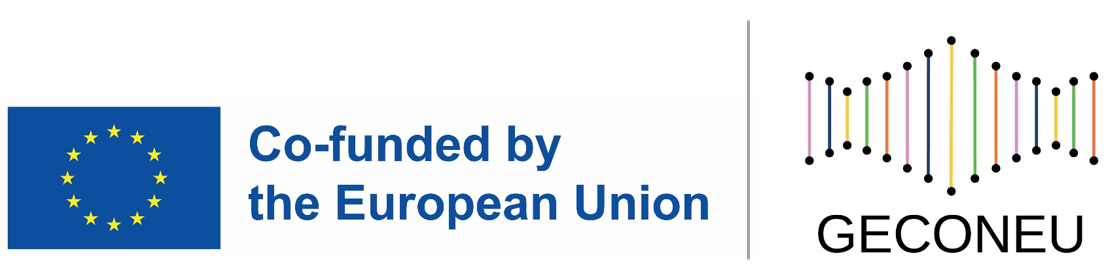 Additional Resources
Books and papers:
Journal of Genetic Counseling: This scientific journal publishes research articles on various aspects of genetic counseling, including telemedicine and telegenetics. You can search for relevant articles on their website: https://www.springer.com/journal/10897

The NIH offers resources and research articles on telemedicine. They cover topics such as telehealth technologies, implementation strategies, and outcomes. You can explore their resources at: https://www.nih.gov/health-information/telehealth




Websites: 
https://www.americantelemed.org/

https://www.who.int/servicedeliverysafety/areas/qhc/telemedicine/en/

https://www.nsgc.org/page/telegenetics
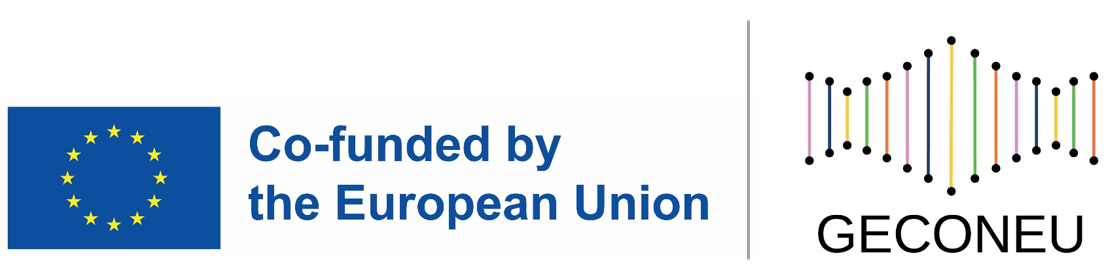 Thank you
Visit our website

http://www.genecounsel.eu/
This project has been funded with support from the European Commission. This presentation reflects the views only of the author, and the Commission cannot be held responsible for any use which may be made of the information contained therein.